Ciudades Seguras: los Desafíos de la 
Prevención y Manejo de Riesgos y Violencia
Miami, Junio de 2014
Desarrollo Económico-Social
DESEMPLEO Y POBREZA
Nivel Local
Nacional
Regional
Baja Inversión
Alto Costo Social
Violencia
Delincuencia 
Inseguridad
Ciudades
Vecindarios
Ambientes Atractivos
Impactos de la Delincuencia.

Sociales:

Esperanza de vida: Pérdida de hasta 2 años
	1 año: Costo Social Anual 3.8% del PIB

Robos y hurtos: 71%		Transporte Público:  50%
	Delitos Violentos: 17%		Calle:	                     25%
	Abuso Verbal: 10%		Casa:	                     15%
	Daño a la Propiedad Privada: 2%

25-30% / Año de los Salvadoreños son victimas

Temor: 32% Inseguros
		    40% En Incertidumbre

Pandillas: En los últimos 5 años la cifra de miembros de pandillas ha aumentado en un 134.6%
Responsables del 70% de los delitos violentos
Armas de Fuego 80% de los Homicidios
Tráfico de Personas, Drogas, Armas, Mercancías, Vehículos
Base Social: 7.7% de la Población
Impactos de la Delincuencia.

Económicos:

Gasto: 10-11% del PIB (PNUD)
	Empresa Privada: gasta 7-8% de su presupuesto en seguridad privada: $500.0 mll al año.

Extorsión: 70% Pequeña Empresa es víctima. Cancelan $18.0 mll. al año. 
	2 empresas cierran al mes.

Gobierno no percibe 0.6% del PIB por Economías Subterráneas
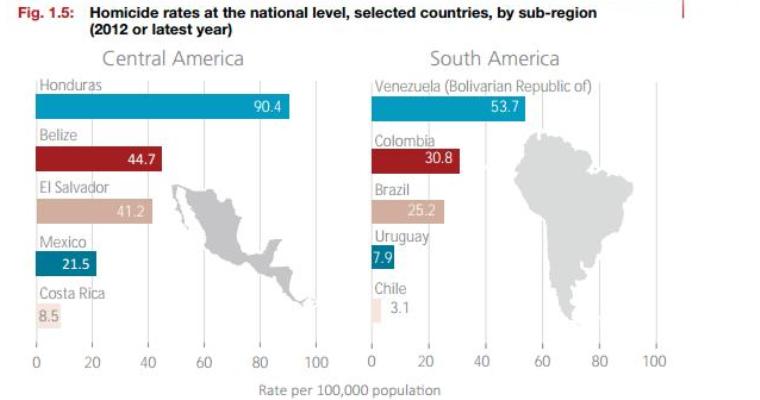 El Triángulo Norte seguirá siendo la sub-región más violenta del mundo.
(Oficina de Naciones Unidas contra la Droga y el Delito)
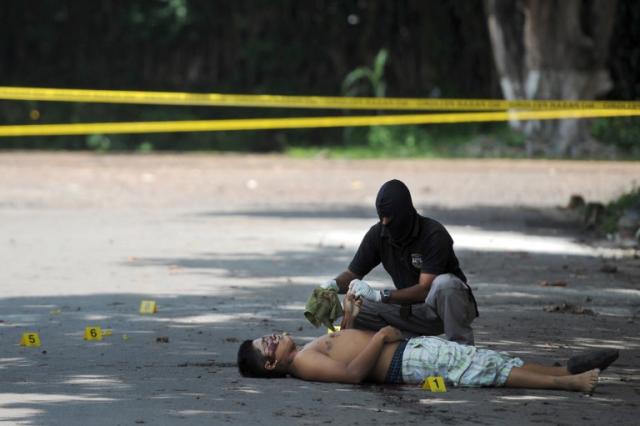 Impactos de la Delincuencia.



Los Homicidios son la manifestación más abominable y violenta de la Delincuencia.

En El Salvador representa una pérdida en la producción del 7.4% del PIB/Persona en edad de Trabajar.

	Perfil de víctima: Hombre joven de 18 a 30 años (46%)
40
MIL ASESINATOS 
entre el 2000 y el 2011
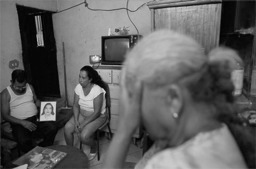 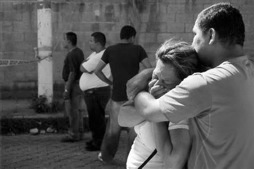 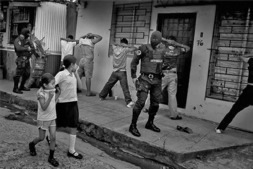 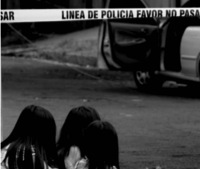 En el 2013 hay
870
Entre el 2006 y 2011
5,000
DESAPARECIDOS
de esos el 50% tienen entre 13 y 20 años
ASESINATOS 
fueron contra niños
Fuente: Ministerio de Seguridad y Justicia
Impactos de la Delincuencia.

Institucionales:

Denuncias:  83% NO Acuden a las autoridades .
		              68% = Falta de credibilidad

PNC: 87% de los salvadoreños la consideran corrupta. 18% han pagado soborno. Escasa confianza en el Sistema de Justicia.
¿
Qué vamos
a hacer
HOY?
… el punto de partida es comprender el fenómeno…
Seguridad Ciudadana: Una Responsabilidad Compartida.
Órgano Ejecutivo: FFAA. PNC
Órgano Judicial y Legislativo
Ministerio Publico
Participación Nacional:
Municipalidades
ONG’s
Familia
Escuela
Iglesias
Ciudadanos Organizados
Participación Local:
Desafíos:

Recuperar la Seguridad Ciudadana
Fortalecer Confiabilidad en la Institucionalidad
Combate efectivo a las pandillas, corrupción e impunidad
Reconstruir el Tejido Social y Recuperar el Control
Territorial
Participación Ciudadana
Desarme
Ciudad Segura
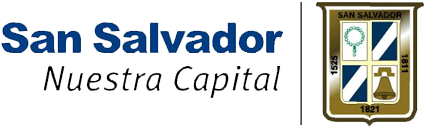 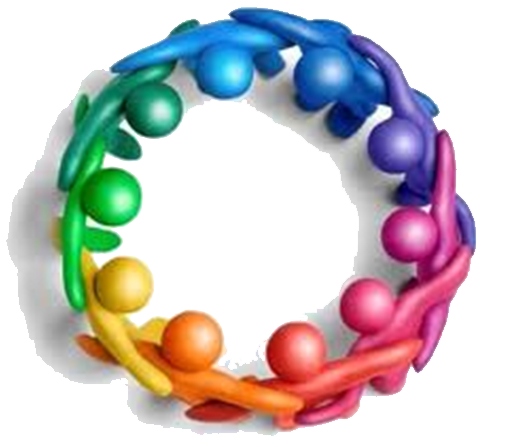 Programa Municipal de Prevención de la Violencia
“Por el Bienestar y Desarrollo de la Familia Capitalina”
Julio 2011
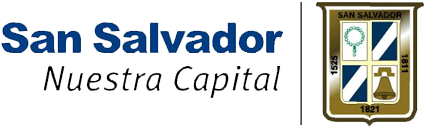 COMPONENTES
Promoción, organización  y desarrollo comunitario.
Fomento a la educación y a la promoción para la salud.
Fortalecimiento de la relación familiar.
Recuperación del espacio público, construcción, mejoramiento y equipamiento de la infraestructura social, cultural y deportiva.
Promoción del deporte, recreación y esparcimiento.
Cultura y expresión artística.
Formación técnico vocacional, empleo, autoempleo y desarrollo de unidades productivas.
Promoción de derechos y cultura de legalidad.
Convivencia, mediación y seguridad ciudadana.
Campañas de sensibilización, promoción de normas de convivencia y cultura de paz.
Prevención. Disuasión

Sistema Municipal de Vigilancia Electrónica
Seguridad Inalámbrica
Vecinos Vigilantes 
Ordenamiento del Comercio Informal
Iluminación
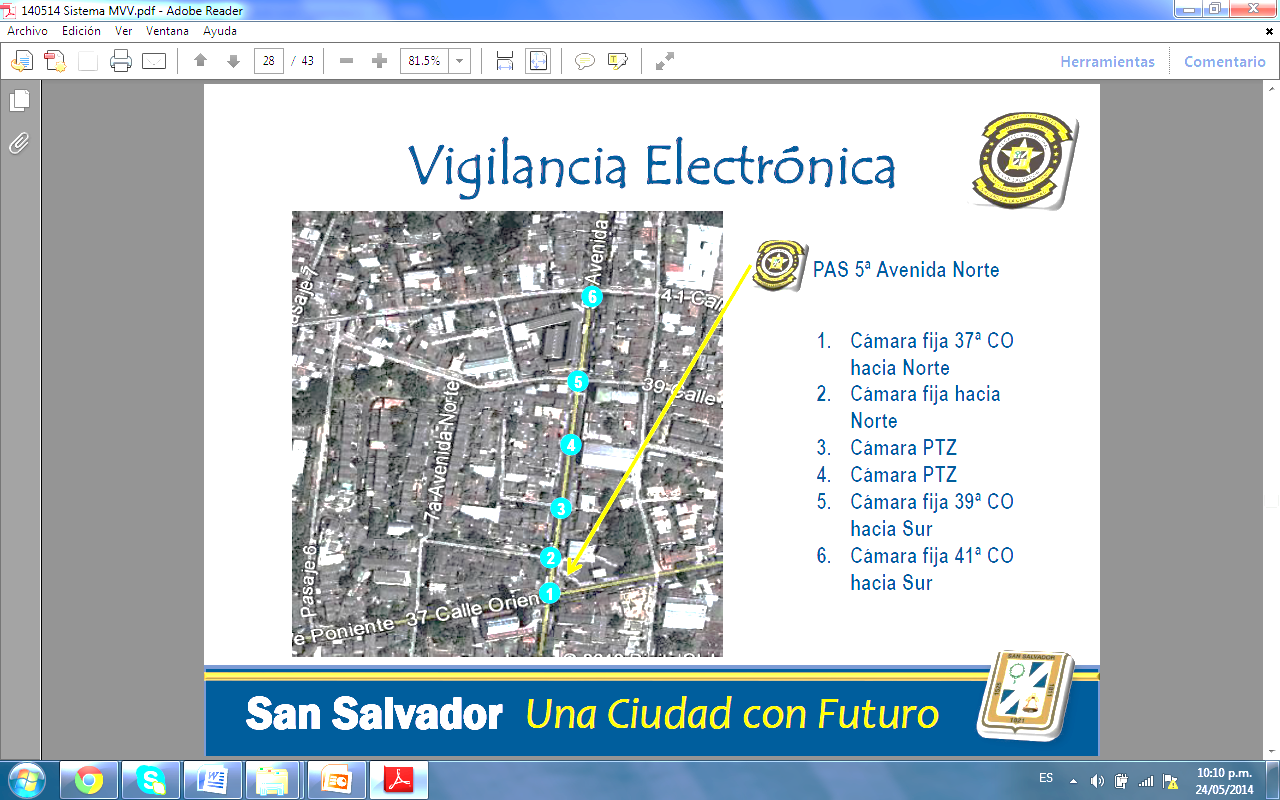 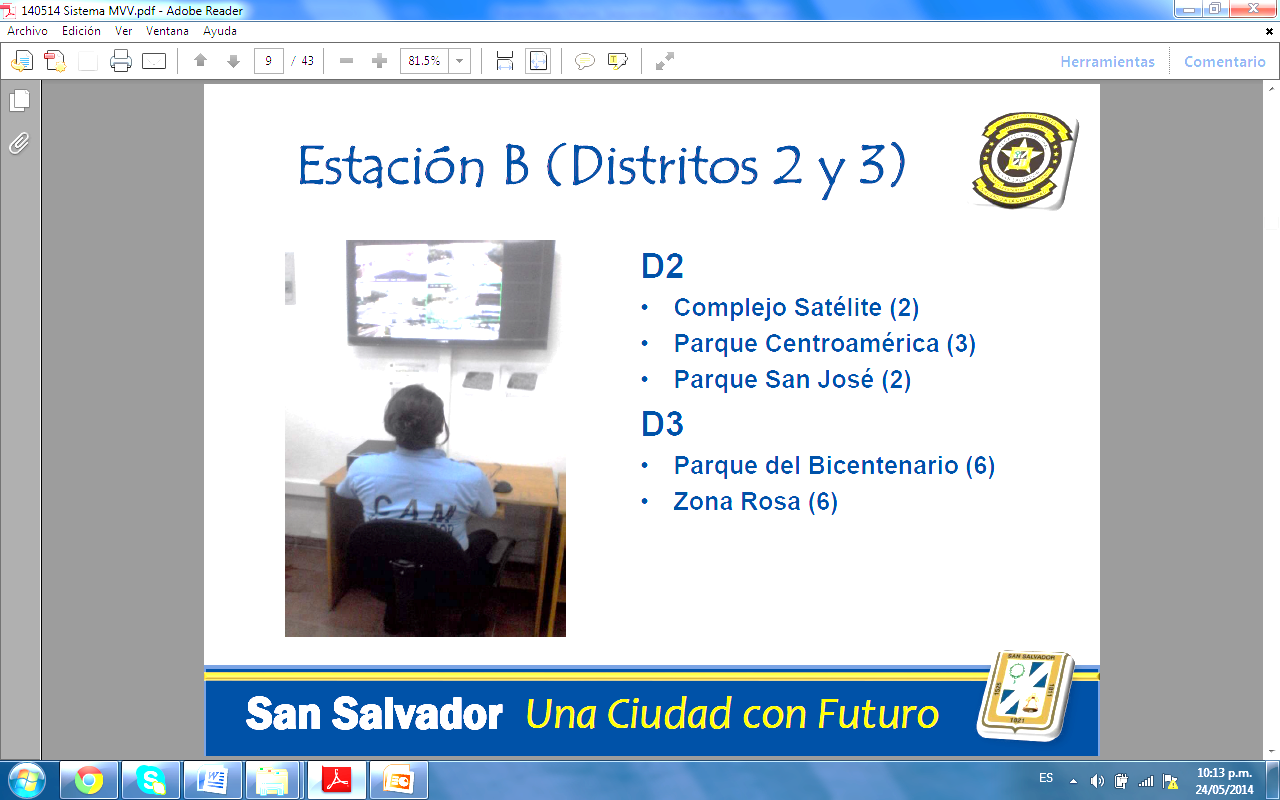 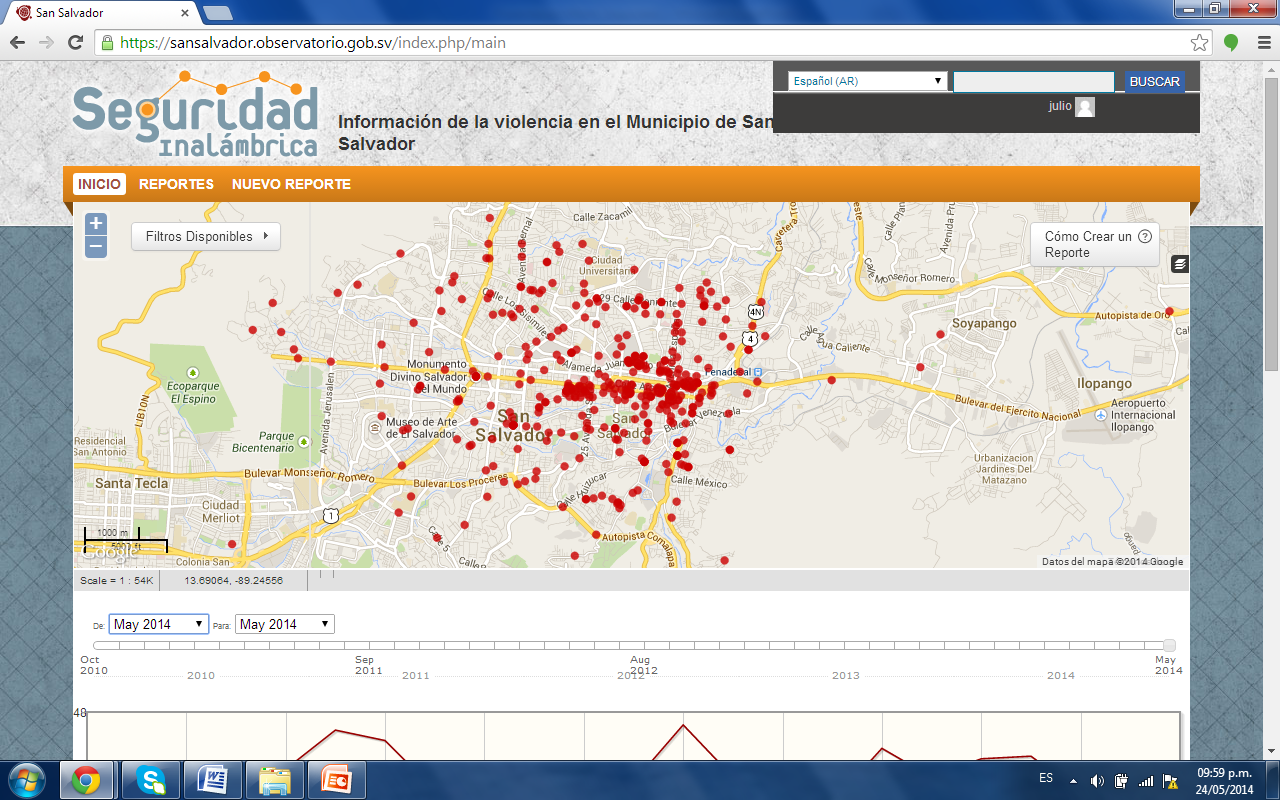 Qué es Vecinos Vigilantes?
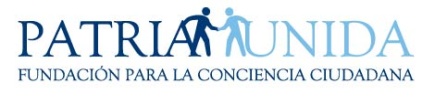 Es un programa preventivo de carácter comunitario, llevado a cabo por Fundación Patria Unida en conjunto con la Policía Nacional Civil, Cuerpos de agentes metropolitanos (CAM) y la Alcaldía Municipal de San Salvador, con el fin de crear una cultura de seguridad ciudadana, coadyuvando a la convivencia pacifica en las comunidades y logrando la integración de los vecinos; con  el objeto de educar y prevenir los problemas de inseguridad que afectan el orden ciudadano.
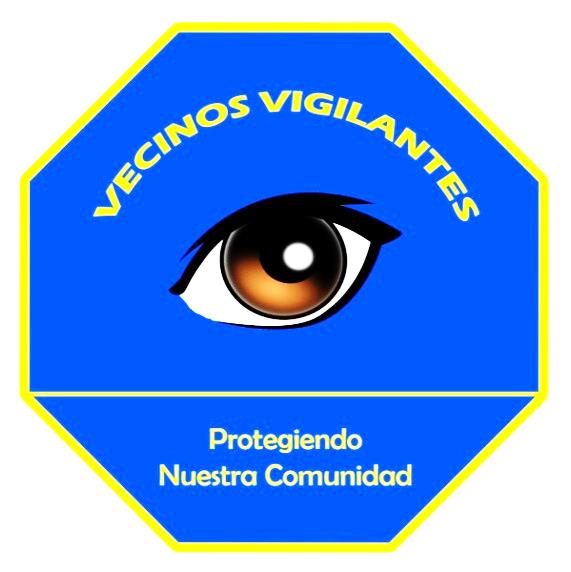 Confección del árbol de contacto
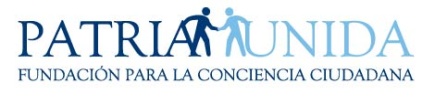 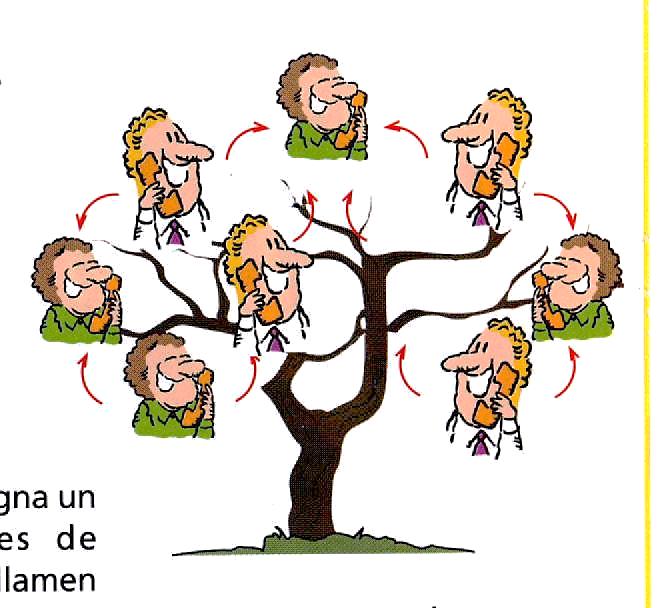 Buen Gobierno:
Participativo
Orientado al Consenso
Responsable
Transparente
Accesible
Eficaz y Eficiente
Equitativo
Inclusivo
Estado de Derecho
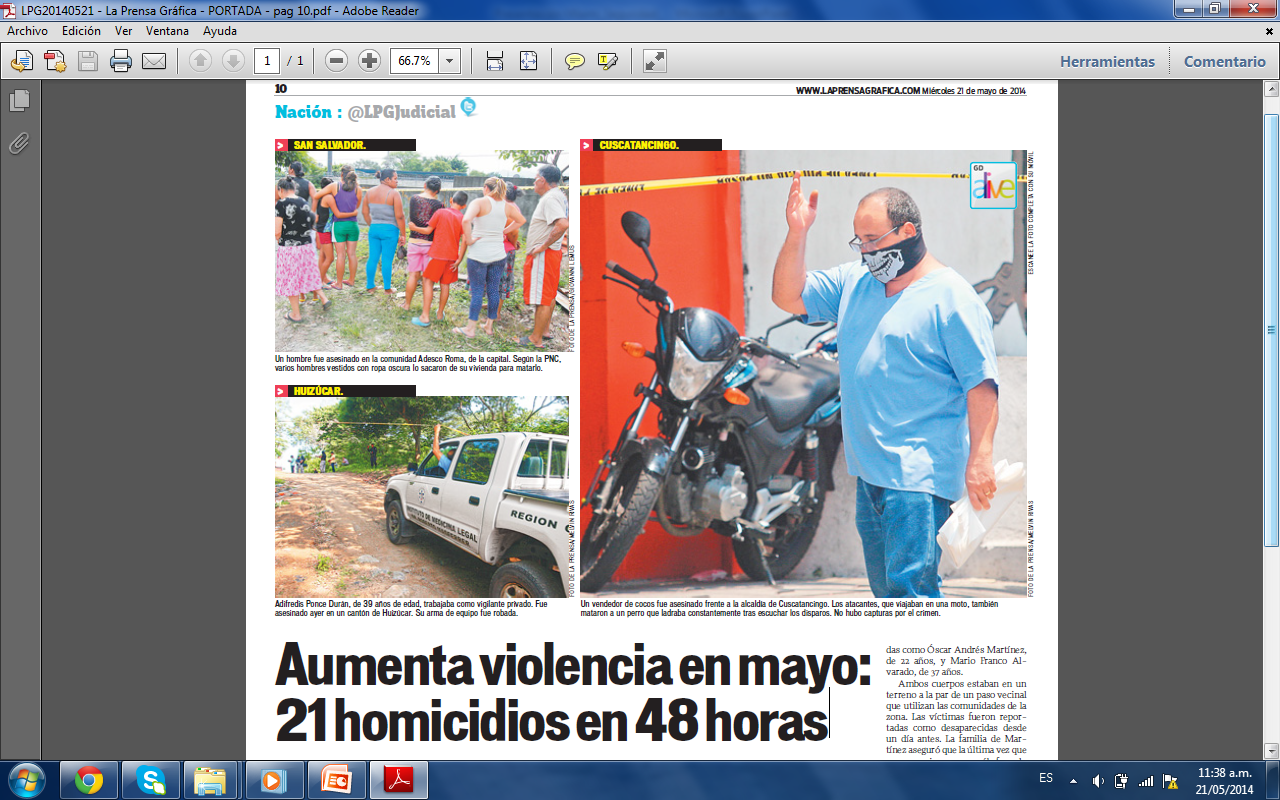 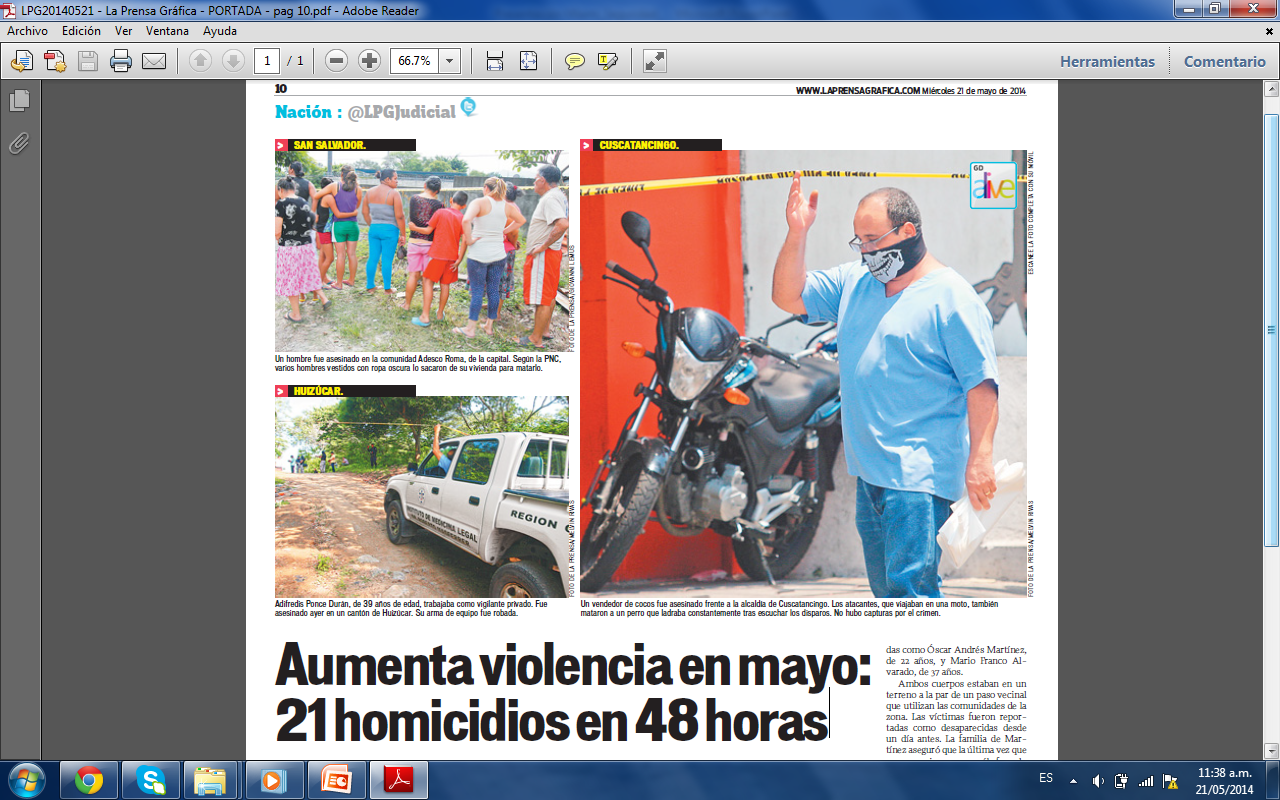 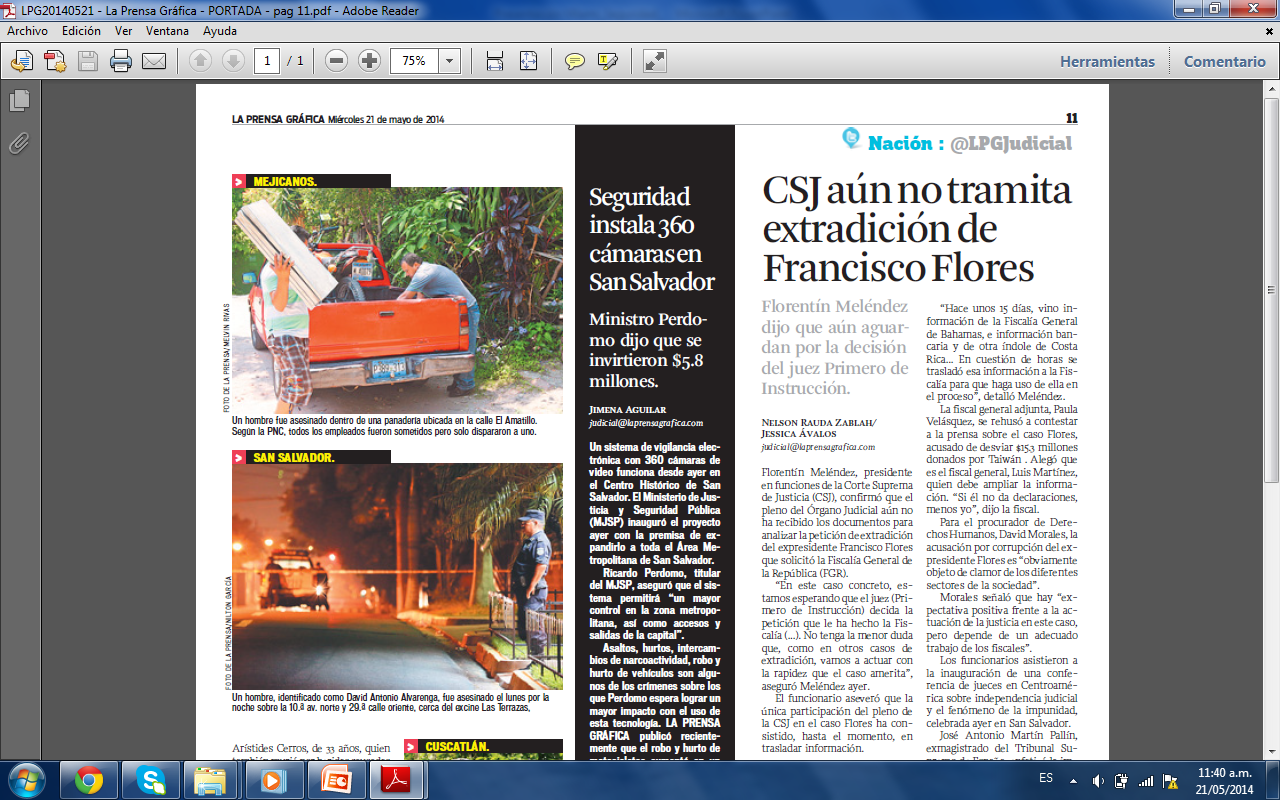 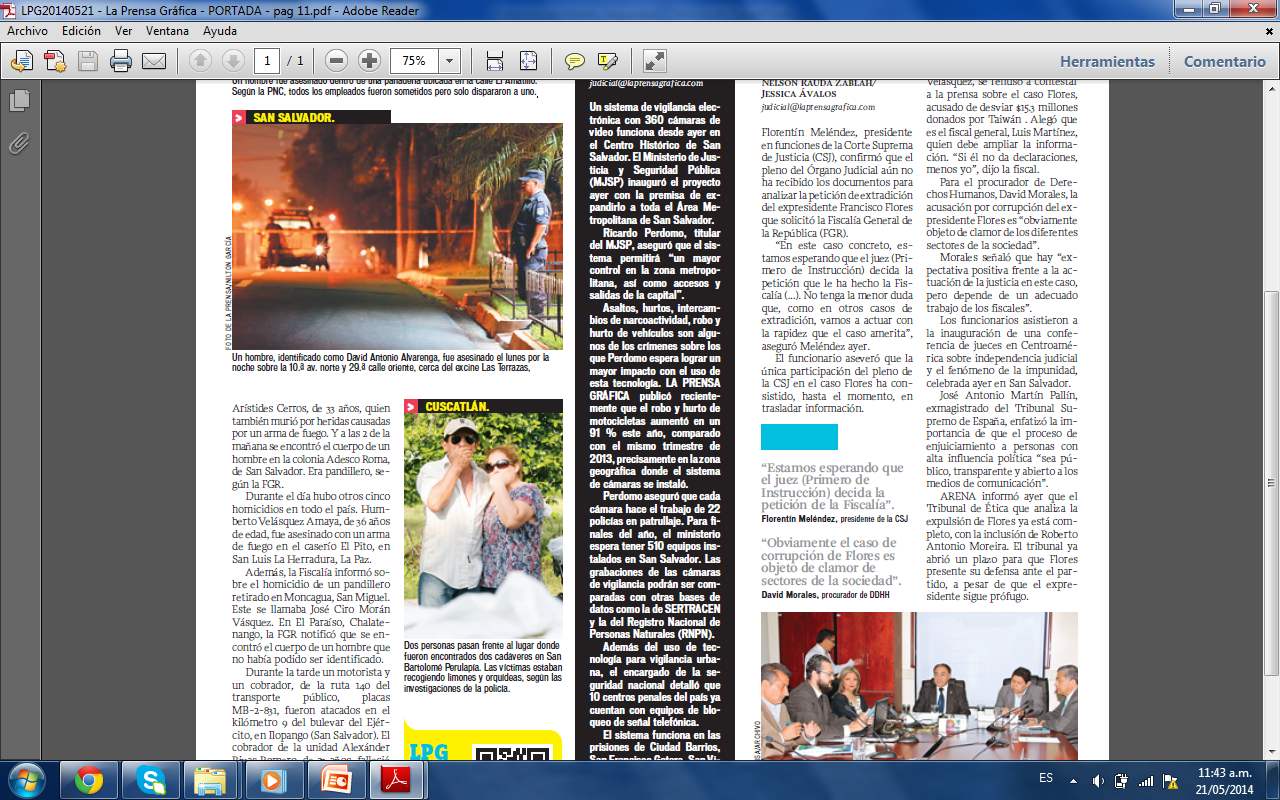 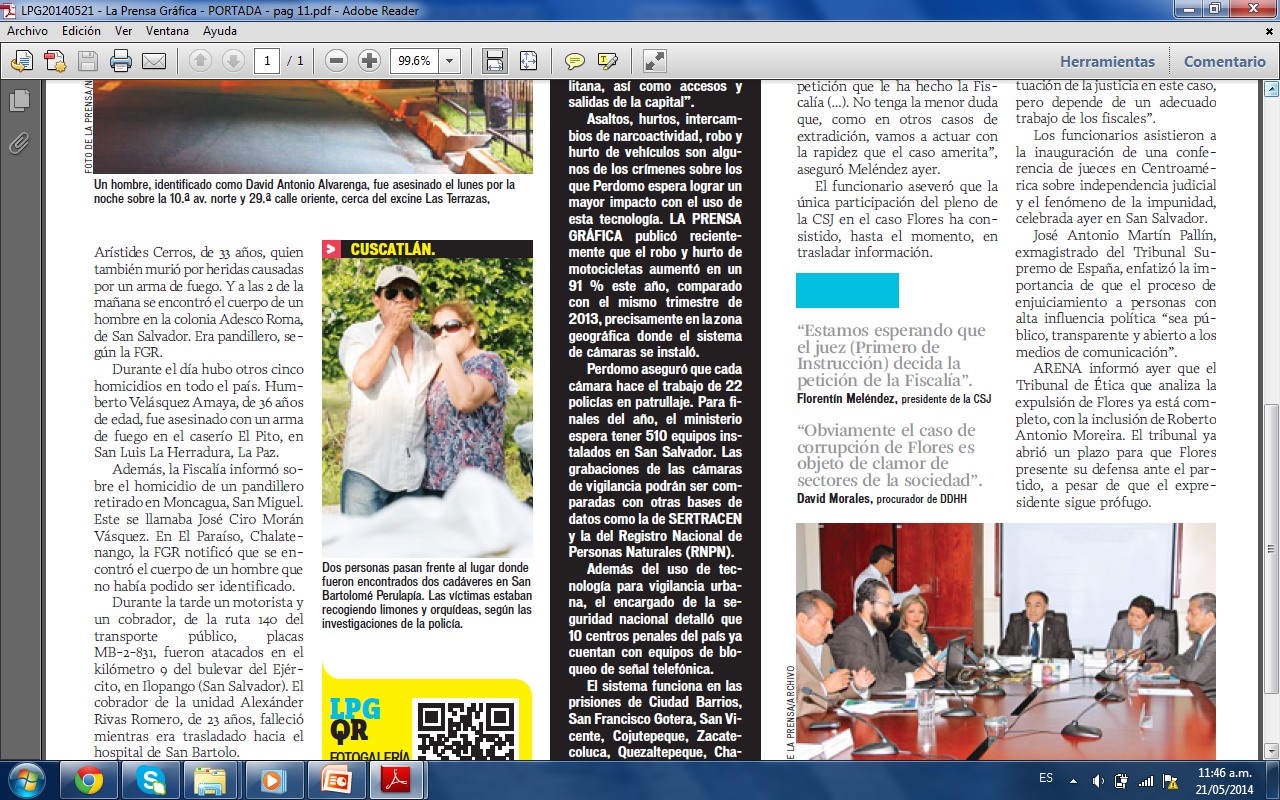 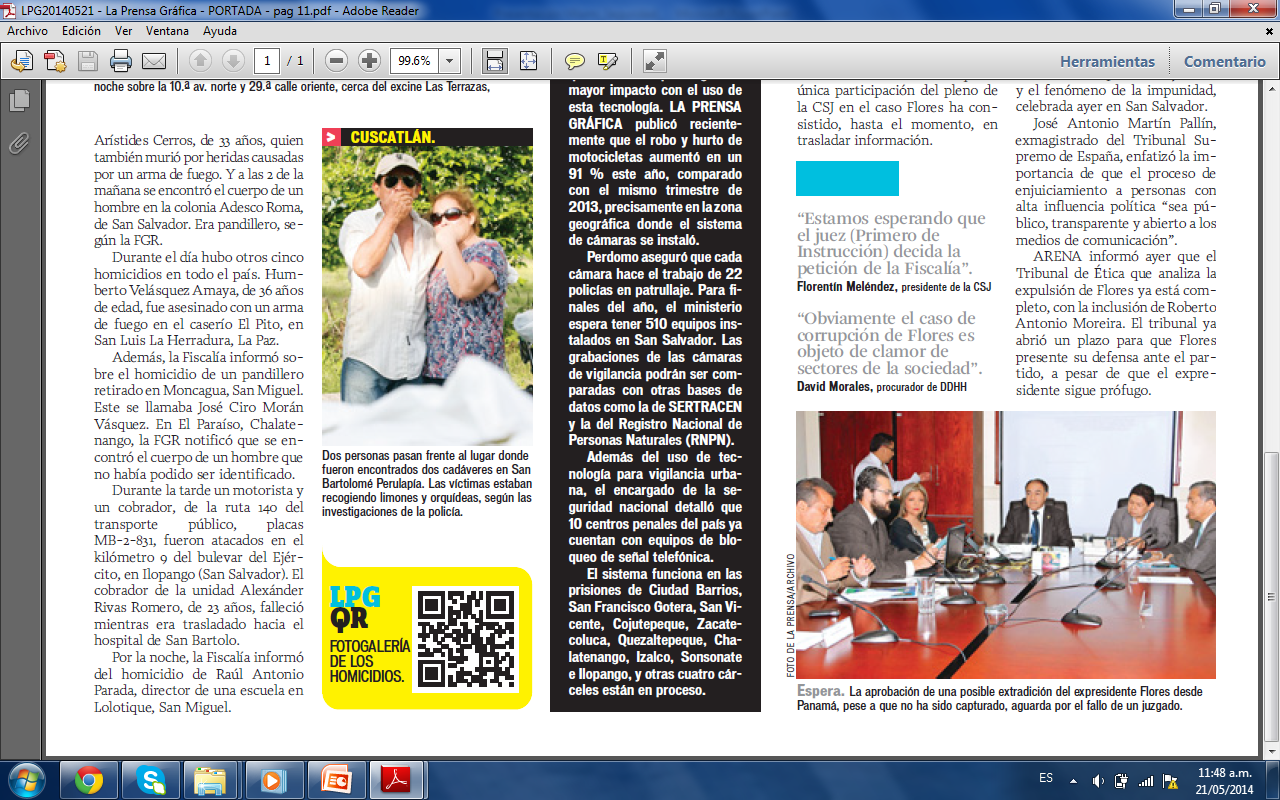 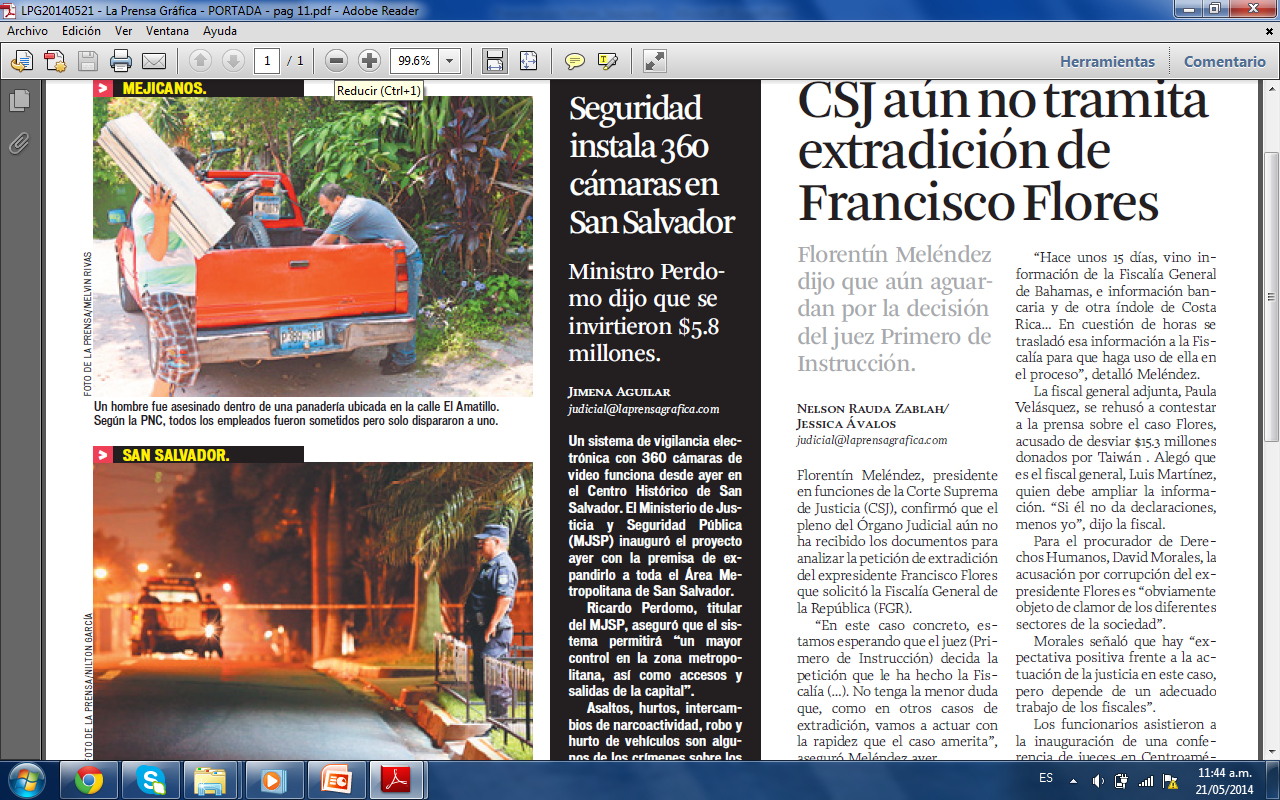